Тема: «Знакомство с Базами данных»
Цель занятия:
Закрепить представление о понятиях: 
	база данных (БД),
	система управления базами данных, 
раскрыть и показать их назначение,
Создать базу данных (редактировать)
База данных (БД) – это совокупность организованных и взаимосвязанных данных о конкретных объектах реального мира в какой - либо предметной области
Виды моделей данных
Иерархическая модель
Сетевая модель 
Реляционная модель
Иерархическая модель данных
Сетевая модель данных
Схема сети:
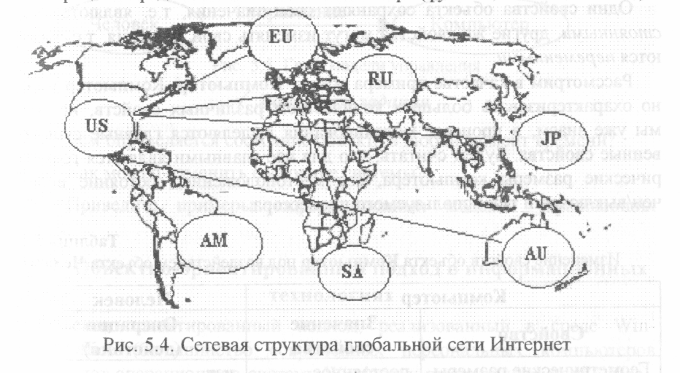 Используется во всемирной паутине (Интернет)
Реляционная модель данных
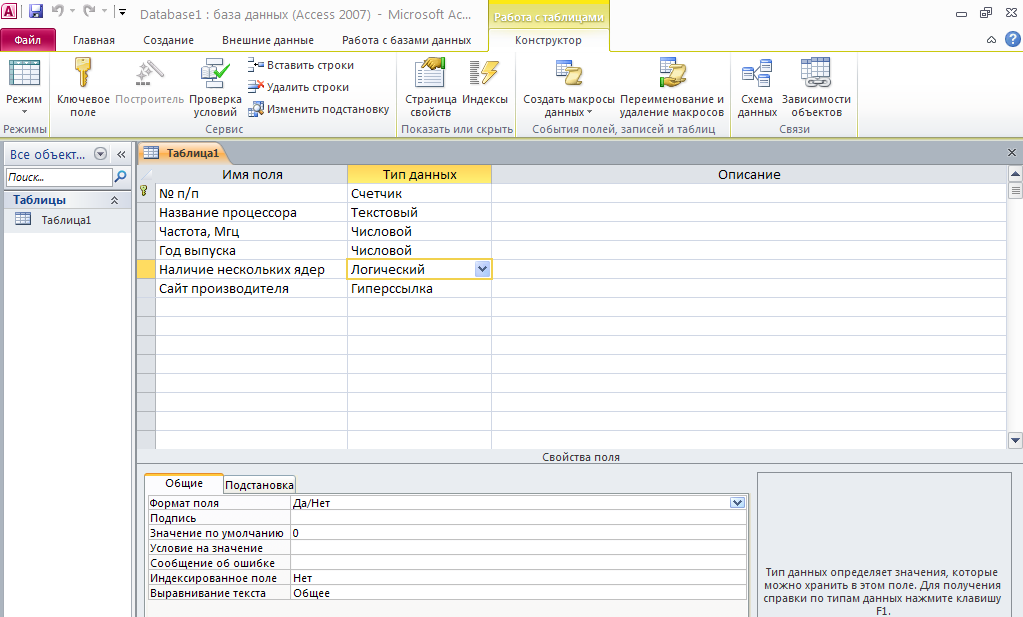 Реляционная модель данных
Запись – строка таблицы. Одна запись содержит информацию об отдельном объекте, описываемом в БД.
Поле – столбец таблицы. Поле содержит определённое свойство (атрибут) объекта.
Каждое поле определяется именем и типом данных, которое оно содержит.
Реляционная модель данных
Первичный ключ – поле или набор полей, содержимое которых однозначно определяет запись в таблице и отличает её от других.
Связь между таблицами обычно образуется при добавлении в первую таблицу поля, содержащего значение первичного ключа второй таблицы.
Системы управления базами данных (СУБД)
СУБД – программное обеспечение для работы с базами данных, или система управления с базами данных.
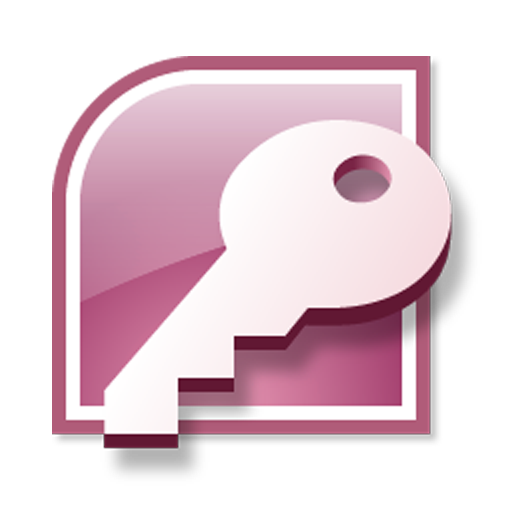 Наиболее распространенными являются MS Access, OpenOffice Calc. Это функционально полные реляционные СУБД, один из самых мощных, гибких и простых в использовании. Они работают как с одной таблицей, так и с несколькими связанными. В них можно создавать большинство приложений, не обращаясь к средствам программирования.
Типы данных
Практическая работаСтруктура:
1. Создать базу данных
Добавить записи в созданную базу данных
Отредактировать существующую БД
Базы данных Access (Microsoft Office)
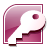 Пуск – Программы – Microsoft Office – Microsoft Access 2007
открыть базу с диска
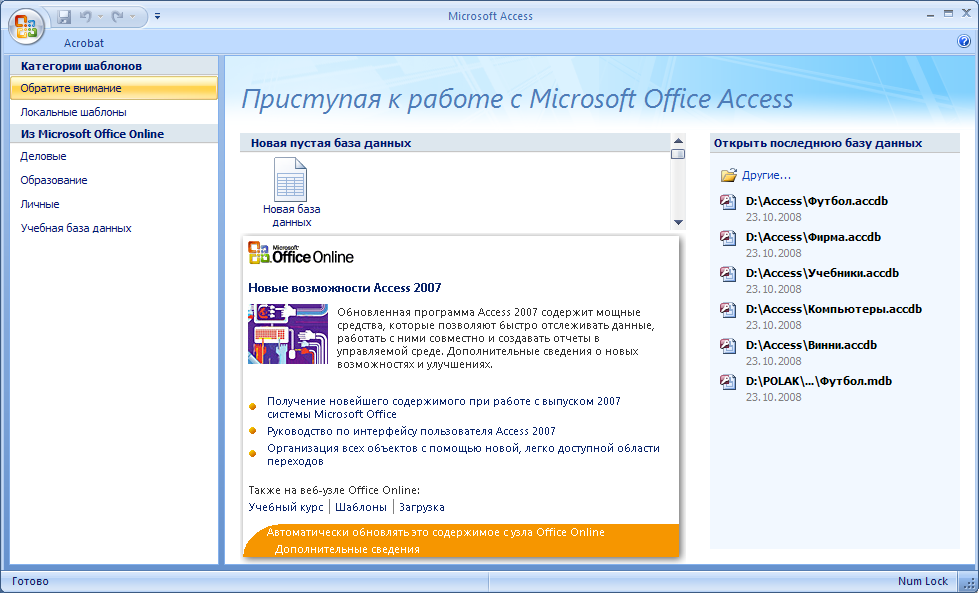 создание новой базы данных
шаблоны
последние документы
Создание таблиц (ввод данных)
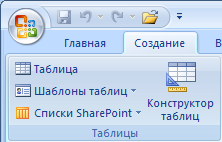 2xЛКМ
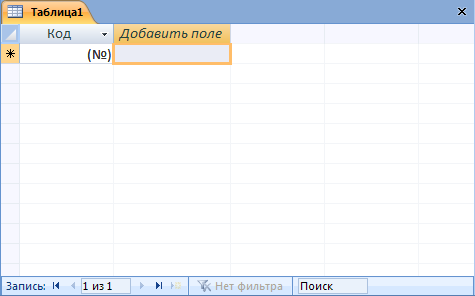 ввод значения
поле-счетчик
В режиме конструктора можно создавать таблицы с нуля, а также устанавливать и изменять любые свойства каждого из полей. Кроме того, в режиме конструктора можно открывать существующие таблицы для добавления, удаления и редактирования полей.
Конструктор таблиц
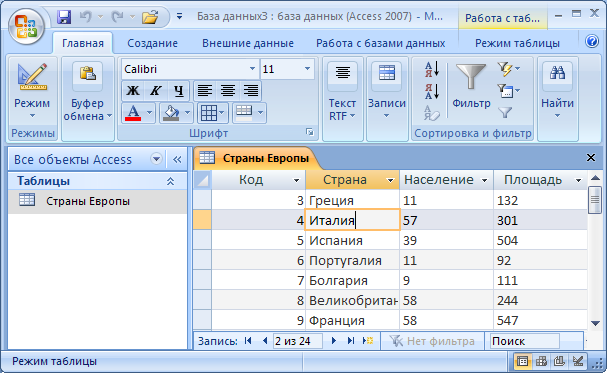 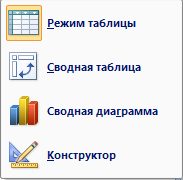 Конструктор таблиц
тип поля (выбор из списка)
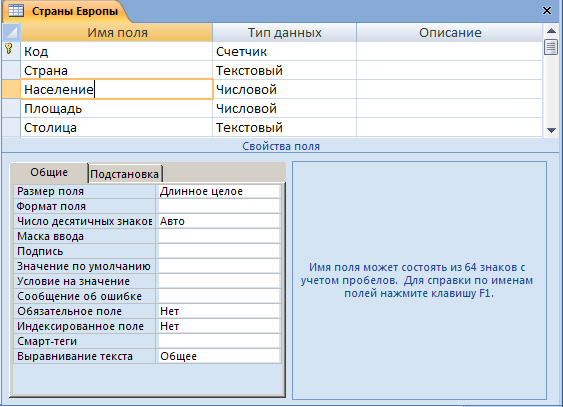 ПКМ
ключ
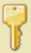 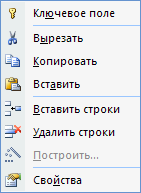 текущее поле
свойства текущего поля
Задача
Дана следующая реляционная база данных «Наша группа». 
Посмотрите пожалуйста на таблицу и создайте по ее подобию таблицу «Наш класс»
«Наш класс»